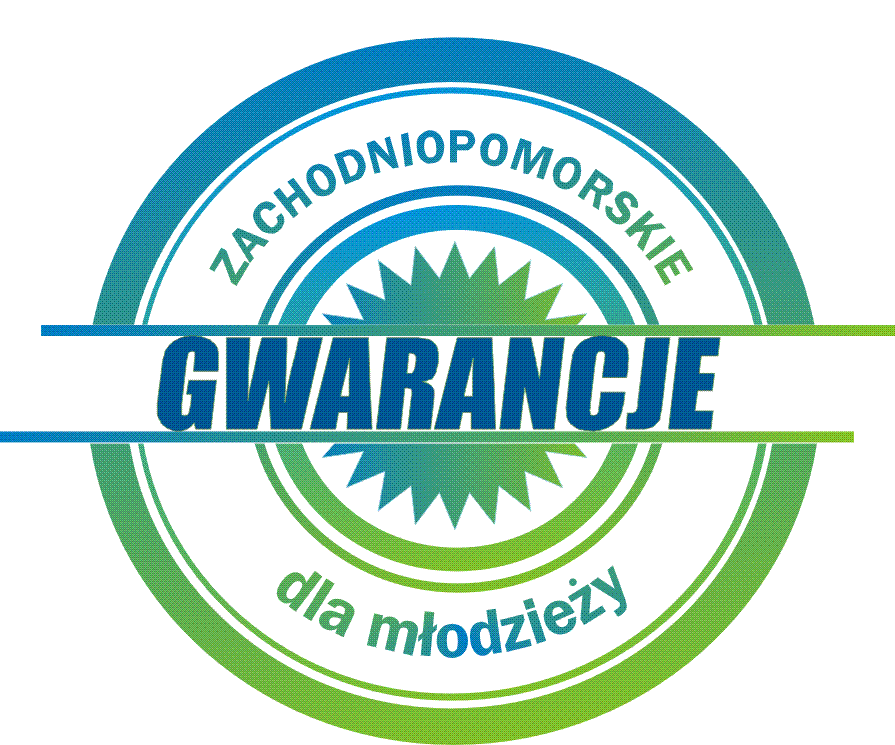 Gwarancje dla młodzieży szansą dla młodzieży 	   z województwa zachodniopomorskiego
Szczecin, dnia 15 października 2014 roku
Spotkanie finansowane ze środków Funduszu Pracy
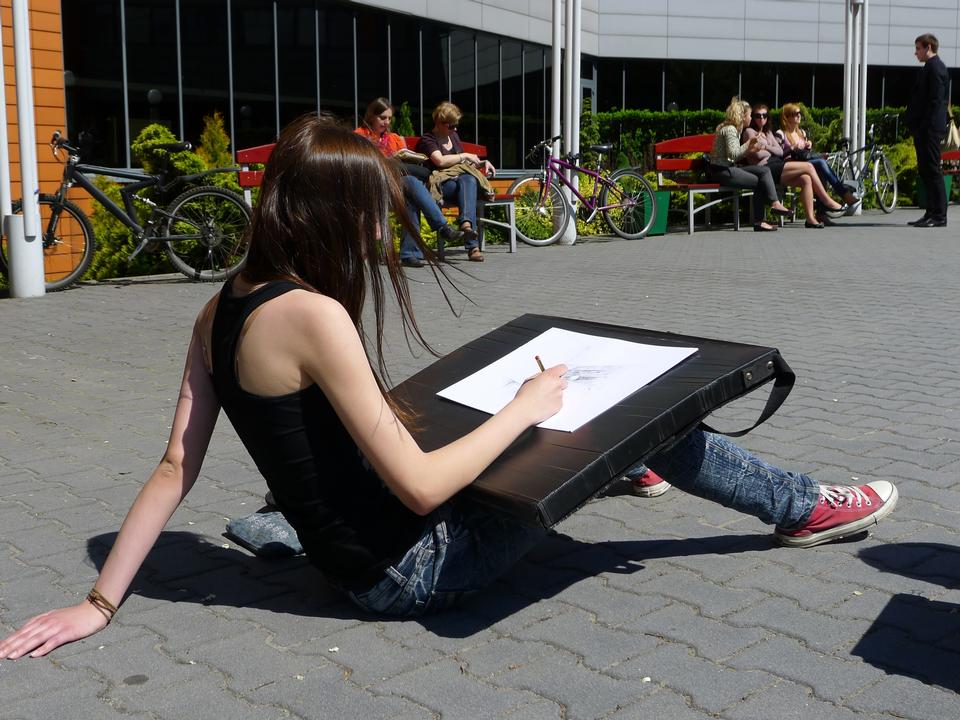 Program Operacyjny Wiedza Edukacja Rozwój (PO WER) 2014-2020
Program Operacyjny Wiedza Edukacja Rozwój (PO WER) 2014-2020
Program Operacyjny Wiedza Edukacja Rozwój (PO WER) powstał w odpowiedzi na potrzeby reform i zmian systemowych w obszarach zatrudnienia, włączenia społecznego, edukacji i dobrego rządzenia.
Celem PO WER jest:
Wzmocnienie wybranych polityk publicznych realizujących cele strategii Europa 2020. Kształt Programu i jego zakres wynika z doświadczeń z realizacji programów operacyjnych w poprzednich perspektywach finansowych: 2004-2006 oraz 2007-2013 i stanowi swoiste kontinuum logiki przyjętej w realizacji przedsięwzięć z Europejskiego Funduszu Społecznego w Polsce.
Program Operacyjny Wiedza Edukacja Rozwój (PO WER) 2014-2020
Priorytet Inwestycyjny 8.6 Trwała Integracja na rynku pracy ludzi młodych, w  szczególności tych, którzy nie pracują, nie kształcą się ani nie szkolą, w tym ludzi młodych zagrożonych wykluczeniem społecznym i ludzi młodych wywodzących się ze środowisk marginalizowanych, także poprzez wdrażanie Gwarancji dla Młodzieży.
Grupy docelowe:
Osoby młode, w tym niepełnosprawne, w wieku 15-24 lat, zakwalifikowane do kategorii NEET (Not in Employment, Education or Training) czyli młodzi, którzy nie pracują, nie uczą się i nie doszkalają
Osoby młode, w tym niepełnosprawne, w wieku do 24 r. ż. bez pracy (spoza kategorii NEET)
Osoby młode, w tym niepełnosprawne, do 29 r. ż. bez pracy w odniesieniu do pożyczek na rozpoczęcie działalności gospodarczej.
Priorytet Inwestycyjny 8.6
Potencjalni beneficjenci:
Powiatowe Urzędy Pracy
Bank Gospodarstwa Krajowego
Ochotnicze Hufce Pracy
partnerzy społeczno-gospodarczy
organizacje pozarządowe
niepubliczne agencje zatrudnienia
Priorytet inwestycyjny 8.6
Typy operacji:
Indywidualizacja wsparcia dla osób młodych uwzględniająca treningi aktywnego poszukiwania pracy, personalne zajęcia z zakresu doradztwa zawodowego, diagnozę wiedzy, umiejętności oraz potencjału uczestników, opracowanie indywidualnych planów działania;
Udzielanie Gwarancji dla młodzieży poprzez wykorzystanie instrumentów rynku pracy, które umożliwiają młodzieży zdobycie lub uzupełnienie kwalifikacji oraz doświadczenia zawodowego, w tym m.in.:
 staże
 szkolenia
 przygotowanie zawodowe,
 dofinansowanie studiów podyplomowych
 dofinansowanie kosztów egzaminów oraz kosztów uzyskania licencji
 pożyczka szkoleniowa
 stypendium na kontynuowanie nauki
 bony szkoleniowe, stażowe i zatrudnieniowe;
Działania niestandardowe, stanowiące wsparcie suplementarne dla procesu aktywizacji zawodowej, w tym np. granty na zagospodarowanie w przypadku podjęcia zatrudnienia poza miejscem zamieszkania;
Wsparcie partnerstw i realizacji przez nie działań na rzecz poprawy sytuacji osób młodych na rynku pracy;
Udzielanie pożyczek na rozpoczęcie działalności gospodarczej.
Fundusze przeznaczone dla województwa zachodniopomorskiego   w ramach Priorytetu Inwestycyjnego 8.6
72 mln EUR
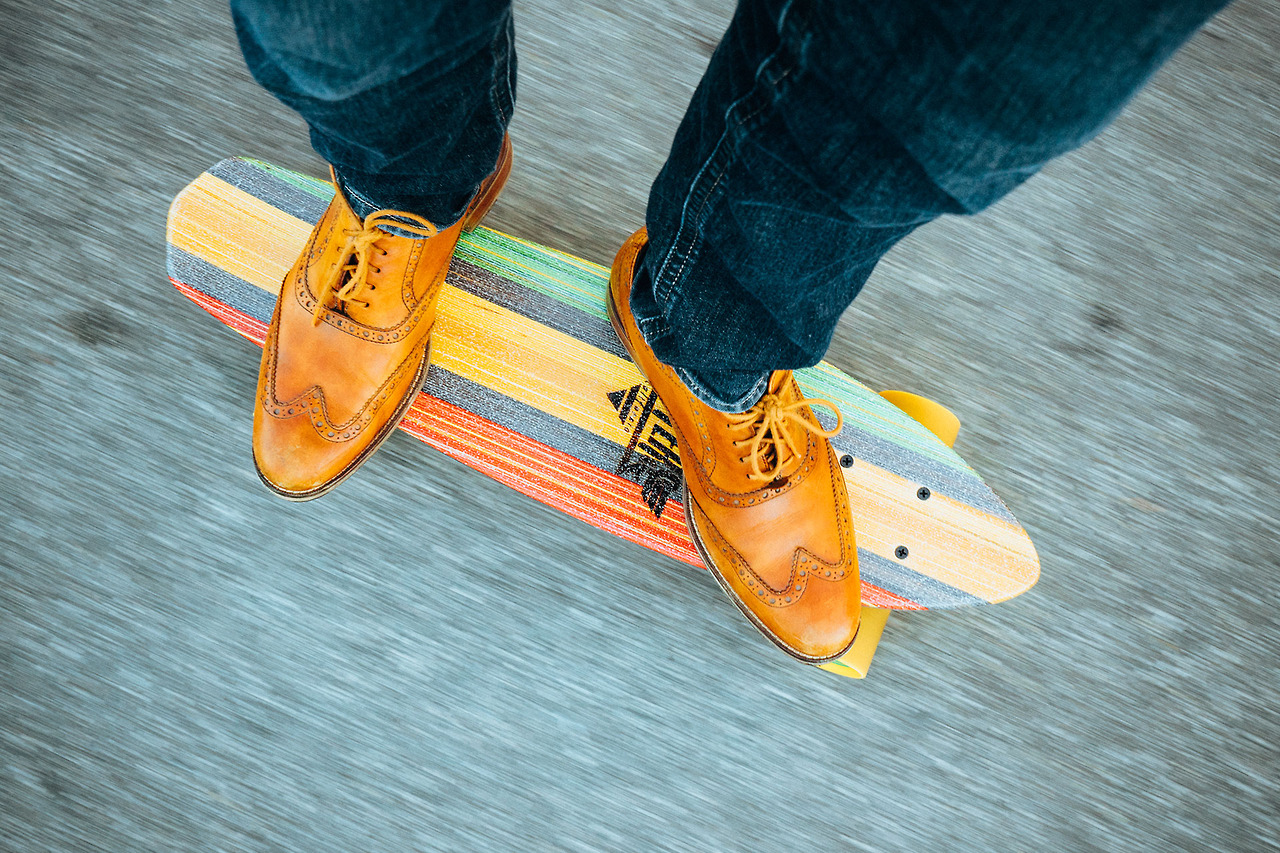 Gwarancje dla młodzieży wsparcie młodych na rynku pracy
Przesłanki do wdrożenia nowego programu
Wysoki poziom bezrobocia wśród młodzieży
Niepewność sytuacji zawodowej ludzi młodych
Uzależnienie materialne młodzieży od rodziców
Wydłużenie czasu podejmowania decyzji o założeniu rodziny
Szacowana pomoc w ramach środków Funduszu Pracy i EFS w latach 2014-2021
Aktywizacja ponad 1,67 mln osób w wieku 18-24, co daje objęcie wsparciem ok. 209 tys. młodych bezrobotnych rocznie (działania prowadzone przez PUP);
Aktywizacja prawie 11 tys. młodych osób przez agencje zatrudnienia;
Udzielenie ok. 7 tys. pożyczek na rozpoczęcie własnej działalności gospodarczej w ramach Gwarancji dla młodzieży, wypłacanych przez BGK;
W ramach działań Ochotniczych Hufców Pracy objęcie pomocą ponad 560 tys. młodych ludzi;
W ramach konkursów regionalnych udzielenie wsparcia ponad 80 tys. osobom.
Czym są gwarancje dla młodzieży?
Nowa inicjatywa na rzecz zwalczania bezrobocia wśród młodzieży
Skierowana jest ona do wszystkich młodych osób od 15 do 25 r. ż.
Zbiorowością preferowaną są osoby z grupy NEET
Podstawą do osiągnięcia wyznaczonych celów jest ścisła współpraca pomiędzy wszystkimi zainteresowanymi stronami
Czym są gwarancje dla młodzieży?
Realizatorzy Gwarancji dla młodzieży
Na szczeblu centralnym:
Ministerstwo Pracy i Polityki Społecznej
Ministerstwo Infrastruktury i Rozwoju
Komenda Główna Ochotniczych Hufców Pracy
Bank Gospodarstwa Krajowego
Realizatorzy Gwarancji dla młodzieży
Na szczeblu regionalnym:
Wojewódzkie Urzędy Pracy
Powiatowe Urzędy Pracy
Struktury organizacyjne Ochotniczych Hufców Pracy
Pośrednicy Finansowi Banku Gospodarstwa Krajowego
Partnerzy rynku pracy
Cztery obszary działania Gwarancji dla młodzieży
Instrumenty wsparcia dla grupy I z ramienia OHP
Diagnoza wiedzy, umiejętności i potencjału uczestników
Szkolenia językowe, komputerowe
Szkolenia z zakresu umiejętności poszukiwania pracy oraz wykorzystywania do tego niezbędnych narzędzi
Kursy zawodowe oraz przedsiębiorczości
Poradnictwo zawodowe, psychologiczne
Zajęcia aktywizacyjne
Instrumenty wsparcia dla grupy II z ramienia OHP
Pośrednictwo pracy
Poradnictwo zawodowe
Staże zawodowe u pracodawców
Nauka aktywnego poszukiwania pracy
Szkolenia językowe, komputerowe, kurs prawa jazdy kat. B
Szkolenia zawodowe
Szkolenia z kompetencji miękkich
Instrumenty wsparcia oferowane przez PUP
Szkolenia, w tym wskazane bezpośrednio przez osoby bezrobotne
Staże do 6 lub 12 (w przypadku absolwentów studiów) miesięcy
Przygotowanie zawodowe dorosłych
Dofinansowanie kosztów egzaminów i kosztów uzyskania licencji
Pożyczki szkoleniowe
Stypendia na kontynuowanie nauki
Dotacje na podejmowanie własnej działalności gospodarczej
Instrumenty wsparcia oferowane przez PUP
Nowe instrumenty wsparcia, w tym:
Bony szkoleniowe, stażowe, zatrudnieniowe, na zasiedlenie
Zlecenie podmiotom zewnętrznym działań aktywizacyjnych osób młodych zakwalifikowanych jako „długotrwale bezrobotni”
Współpraca Centrów Informacji i Planowania Kariery Zawodowej z Akademickimi Biurami Karier
Granty na telepracę
Instrumenty wsparcia oferowane przez PUP
Nowe instrumenty wsparcia, w tym:
Pożyczki na rozpoczęcie własnej działalności gospodarczej dla studentów i absolwentów
Świadczenia aktywizacyjne
Refundacja składek na ubezpieczenia społeczne dla osób podejmujących pierwszą pracę
Trójstronne umowy szkoleniowe
Instrumenty wsparcia oferowane przez PUP
Instrumenty ułatwiające przechodzenie z edukacji do zatrudnienia:
Szerszy zakres wykorzystania usług Akademickich Biur Karier
Utworzenie i prowadzenie ogólnopolskiej bazy staży i praktyk
Pośrednictwo pracy poprzez organizację targów pracy oraz wykorzystanie nowoczesnych środków przekazu informacji
Modernizacja systemu kształcenia zawodowego i ustawicznego
Monitorowanie karier zawodowych absolwentów szkół wyższych
Tryb konkursowy w ramach PO WER (centralnie)
Nowatorskie podejście w zakresie wspierania aktywizacji osób młodych
Wsparcie partnerstw i realizowanych przez nie działań na rzecz poprawy sytuacji osób młodych na rynku pracy
Szkolenia połączone z coachingiem/mentoringiem zakończone stażem/praktyką
Tryb konkursowy w ramach PO WER (regionalnie)
Diagnoza barier w aktywności zawodowej
Poradnictwo i usługi specjalistyczne (prawne, psychologiczne itp.)
Zajęcia i warsztaty motywujące oraz mające na celu poprawę wizerunku bezrobotnego
Wsparcie w podjęciu zatrudnienia
Pożyczki udzielane za pośrednictwem BGK
Na założenie własnej działalności gospodarczej:
Do 20-krotności przeciętnego wynagrodzenia
Preferencyjne oprocentowanie
Długi okres spłaty
Roczna karencja w spłacie pożyczki
Brak opłat z tytułu udzielenia i obsługi pożyczki
Szacowany  budżet PO WER przeznaczony na pożyczki – 200 mln zł
Pożyczki udzielane za pośrednictwem BGK
Na utworzenie stanowiska pracy dla bezrobotnego:
Do 6-krotności przeciętnego wynagrodzenia
Miesięczne spłaty pożyczki
Udzielana po pierwszym roku działalności podjętej przez pożyczkobiorcę
Możliwość umorzenia części pożyczki jeśli utworzone stanowisko utrzymano minimum rok, a raty były spłacane terminowo
Finansowanie Gwarancji dla młodzieży w Polsce
Środki Funduszu Pracy – ok. 1,5 mld zł rocznie
Środki budżetowe OHP – ok. 75 mln zł rocznie
Środki pochodzące z PO WER – ok. 1,7 mld EUR, w tym 550 mln EUR w ramach Inicjatywy na rzecz zatrudnienia ludzi młodych (uprzywilejowane regiony UE, w których stopa bezrobocia młodzieży wynosi więcej niż 25%)
Najistotniejsze wskaźniki monitorujące rezultaty Gwarancji dla młodzieży
Aktywność  zawodowa osób w wieku 15-24 lata i 25-29 lat
Zatrudnienie osób w wieku 15-24 lata i 25-29 lat
Stopa bezrobocia osób w wieku 15-24 lata i 25-29 lat
Wskaźnik NEET osób w wieku 15-24 lata i 25-29 lat
Statystyki bezrobocia osób w wieku 15-24 lata i 25-29 lat
Najbliższe planowane działania
3 spotkania informacyjne: 14, 15, 16 października 2014 r.
Podpisanie porozumienia podczas debaty pn. „Bez pracy,     czy bez chęci do pracy”: 21 października 2014 r.
4 debaty przewidziane na II p. listopada 2014 r.
Spotkanie z grupą przedstawicieli instytucji, którzy będą wypracowywać kryteria na potrzeby ogłaszanych konkursów – 16 grudnia 2014 r.
Planowane działania informacyjno-promocyjne
Wydanie i kolportaż ulotek informacyjnych
Umieszczanie informacji na stronie WUP oraz w prasie
Wykorzystanie nowoczesnych środków przekazu, w tym:
Wydanie, kolportaż elektroniczny i umieszczenie w sieci Internet e-broszury
Billboard + inne formy promocji (wydarzenia, aktualności) na portalu społecznościowym Facebook
Nasze oczekiwania
Nawiązanie współpracy celem stworzenia grupy roboczej
Podpisanie listu intencyjnego
Wypracowanie poszczególnych kryteriów na potrzeby ogłaszanych konkursów
Pozyskanie informacji nt. grup docelowych programu
Czynny udział w debatach
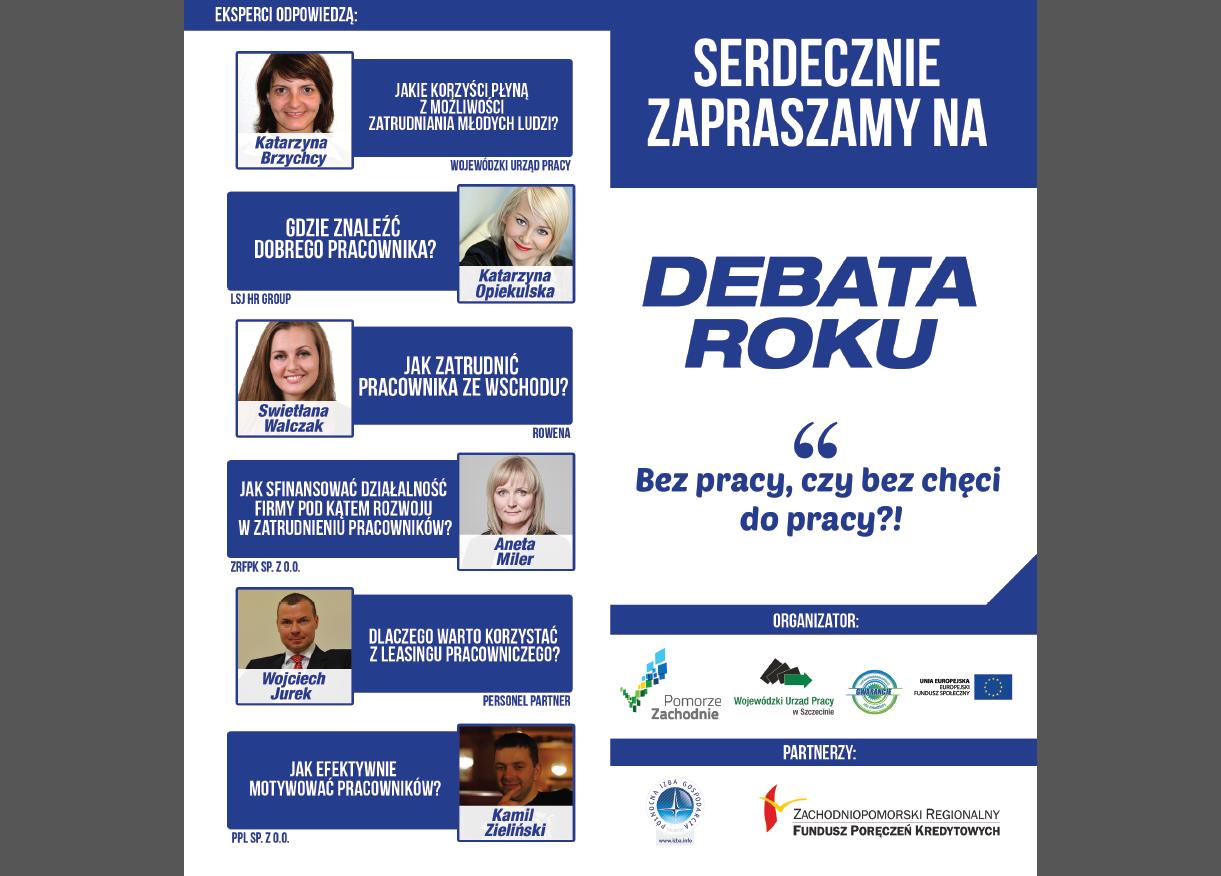 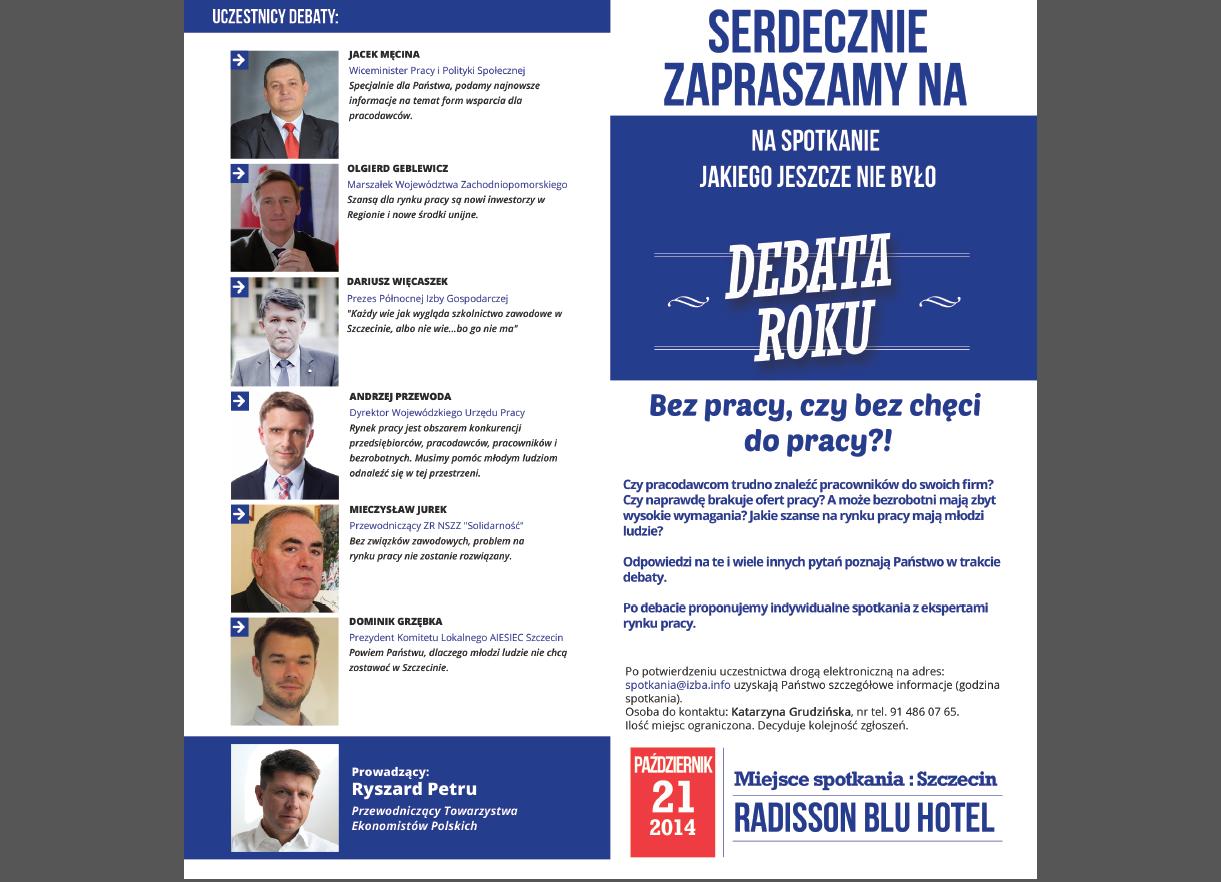 DZIĘKUJĘ ZA UWAGĘ
Katarzyna Brzychcy
Wicedyrektor ds. EFS
Wojewódzki Urząd Pracy w Szczecinieul. A. Mickiewicza 41
tel. 91 42 56 101